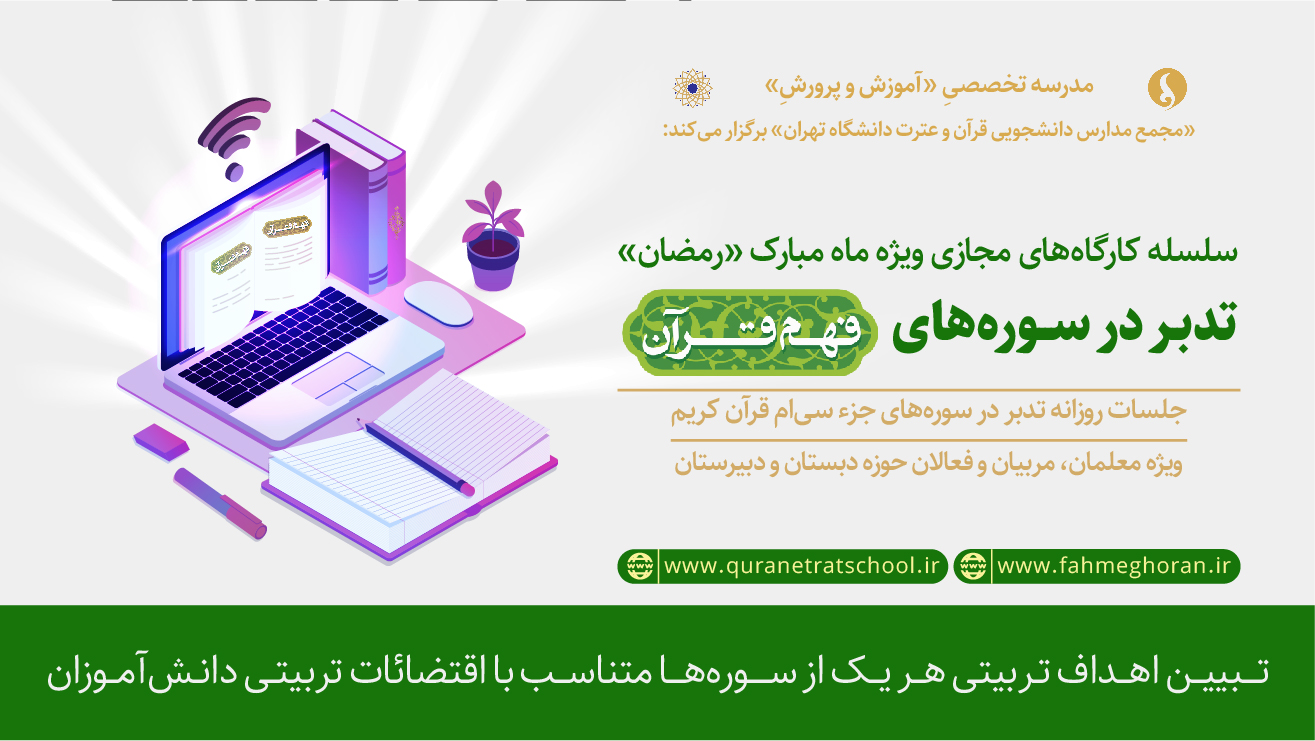 جلساات تدبر در سوزه های فعم قرآن........ ماه مبارک رمضان 98
سوره مبارکه حمد
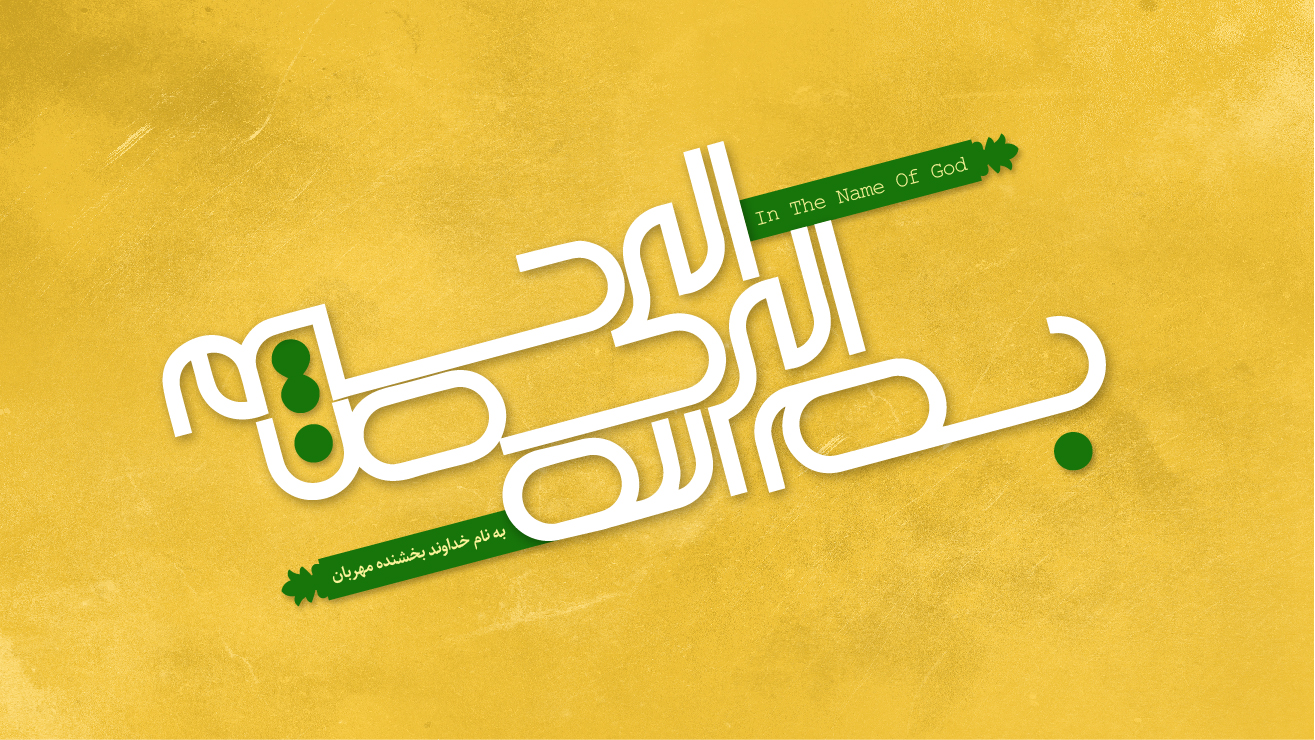 سوره مبارکه قدر
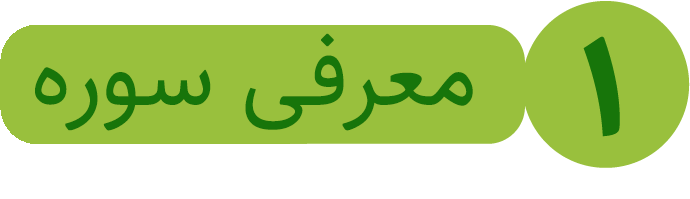 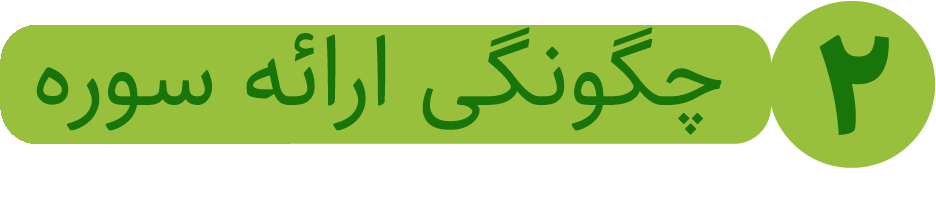 سوره مبارکه قدر
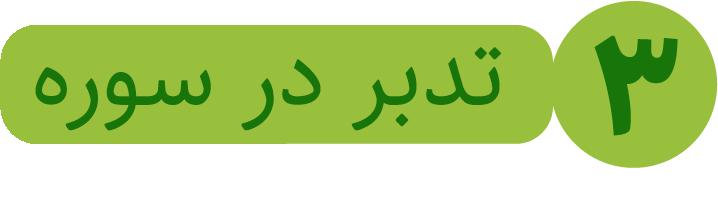 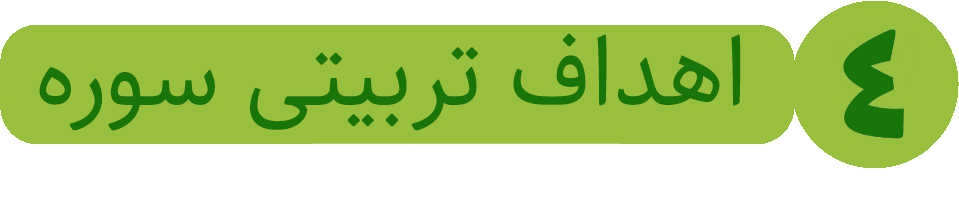 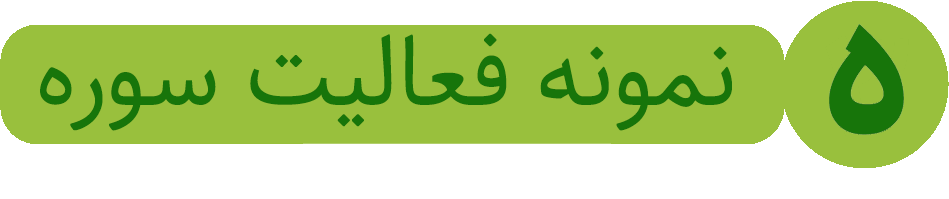 سوره مبارکه قدر
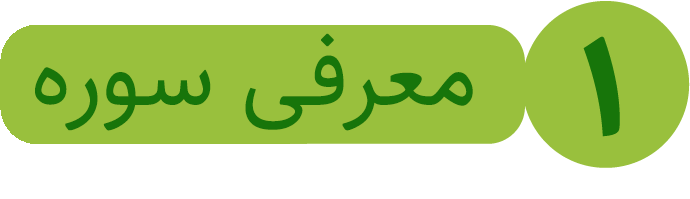 بِسْمِ اللَّـهِ الرَّ‌حْمَـنِ الرَّ‌حِيمِ
إِنّا أَنزَلناهُ فِی لَیلَةِ القَدرِ 1
وَمَا أَدراکَ مَا لَیلَةُ القَدرِ 2
لَیلَةُالقَدرِ خَیرٌ مِن أَلفِ شَهرٍ 3
تَنَزَّلُ المَلَائِکَةُ وَ الرّوحُ فیهابِاِذنِ رَبِّهِم مِن کُلِّ أَمرٍ 4
سَلَامٌ هِیَ حَتّی مَطلَعِ الفَجرِ 5
سوره مبارکه قدر
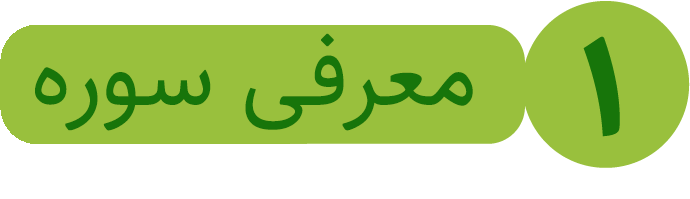 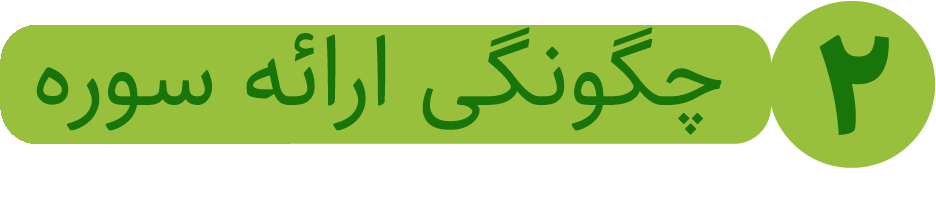 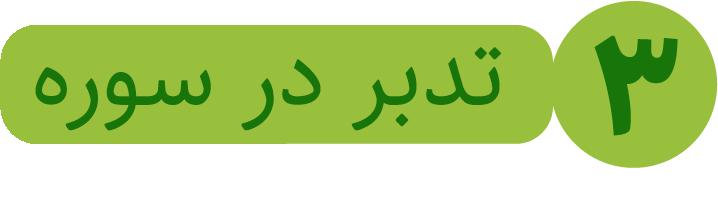 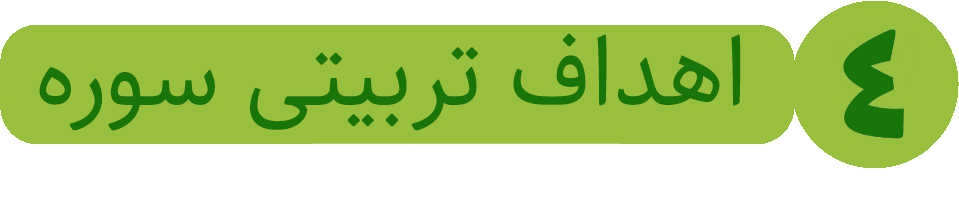 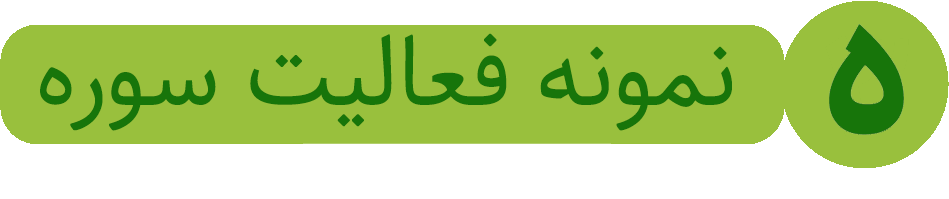 سوره مبارکه قدر
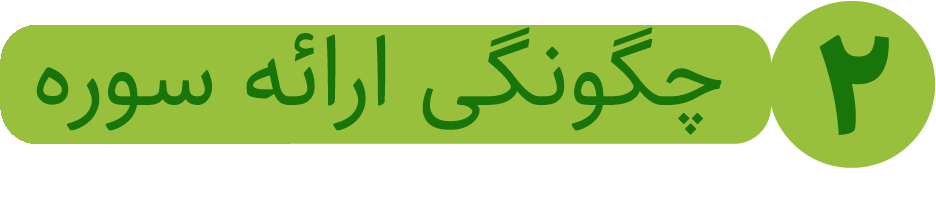 سوره‌ای برای درک ارزش زمان و قرآن
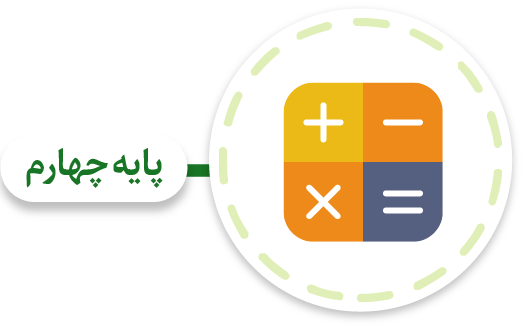 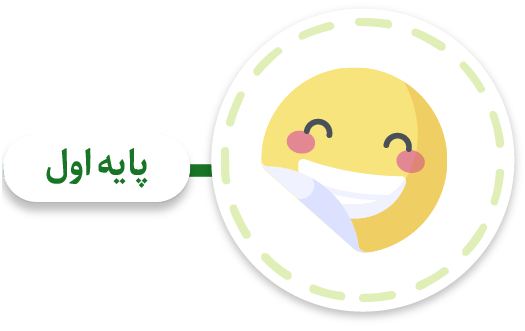 درک وجود زمان‌های خاص و اهمیت استفاده از آنها برای تحول در زندگی
قدردانی و قدرشناسی از افراد و همچنین موقعیت‌ها، زمان‌ها و مکان‌ها
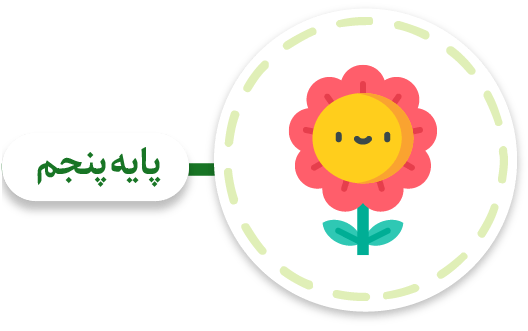 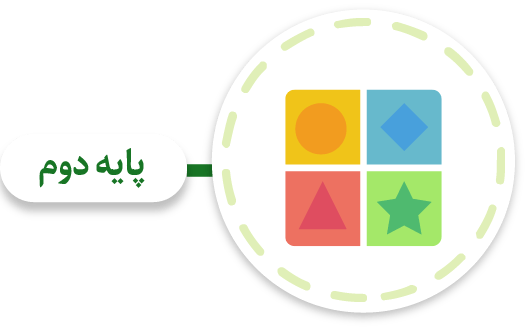 درک اهمیت و ارزش زمان با رویکرد برنامه‌ریزی
درک تمایز شب و روز و کارهای شبانه و روزانه
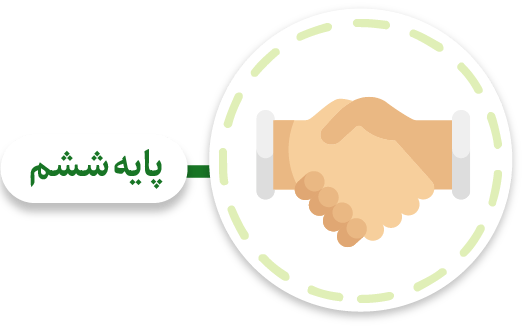 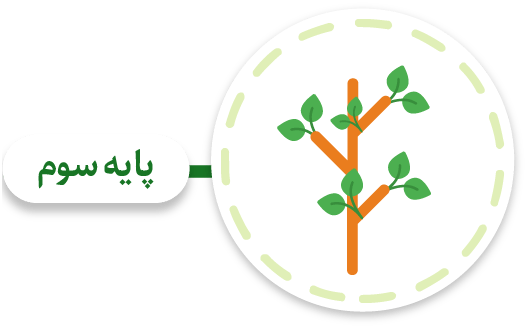 آشنایی با شب قدر و آمادگی برای بهره بردن از آن
آشنا شدن با مقام امام حیّ و ارتباط میان نزول قرآن و امام که دریافت کننده آن است
سوره مبارکه قدر
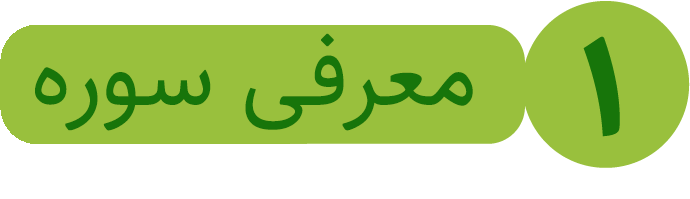 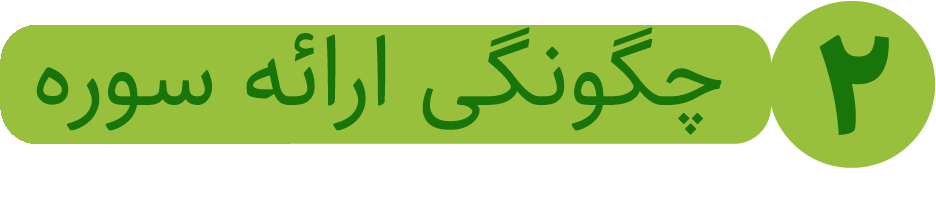 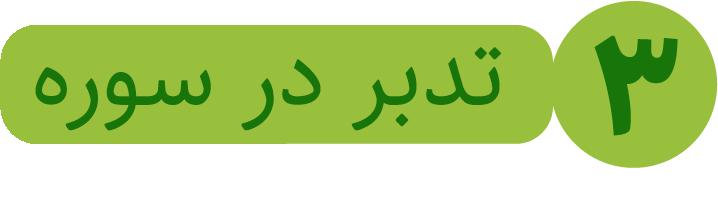 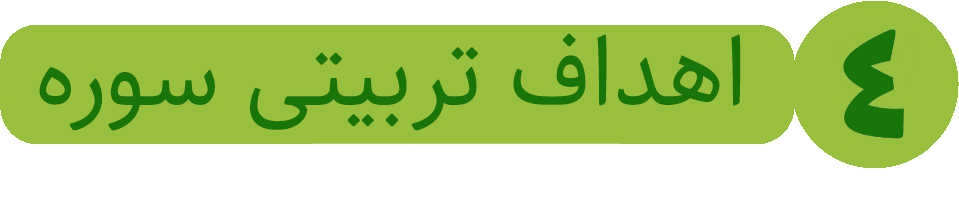 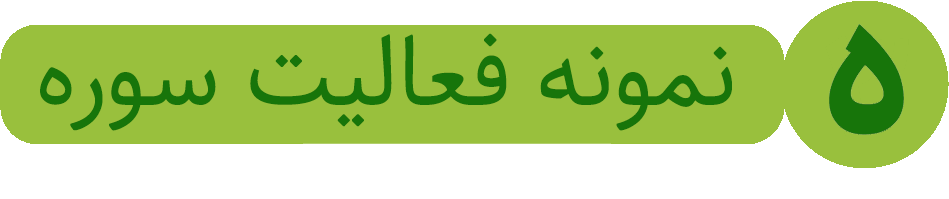 سوره مبارکه قدر
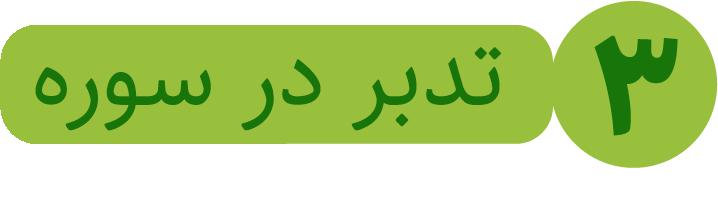 بِسْمِ اللَّـهِ الرَّ‌حْمَـنِ الرَّ‌حِيمِ
إِنّا أَنزَلناهُ فِی لَیلَةِ القَدرِ 1
وَمَا أَدراکَ مَا لَیلَةُ القَدرِ 2
لَیلَةُالقَدرِ خَیرٌ مِن أَلفِ شَهرٍ 3
تَنَزَّلُ المَلَائِکَةُ وَ الرّوحُ فیهابِاِذنِ رَبِّهِم مِن کُلِّ أَمرٍ 4
سَلَامٌ هِیَ حَتّی مَطلَعِ الفَجرِ 5
سوره مبارکه قدر
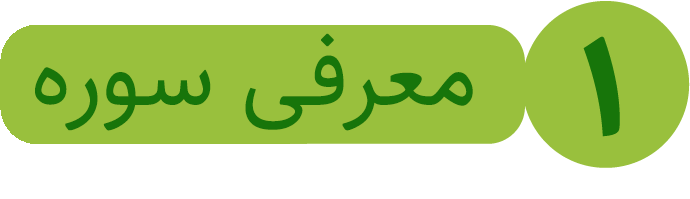 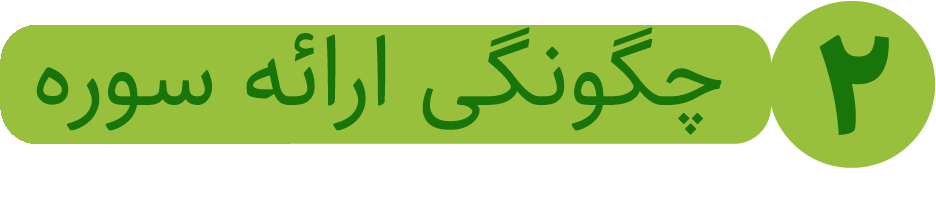 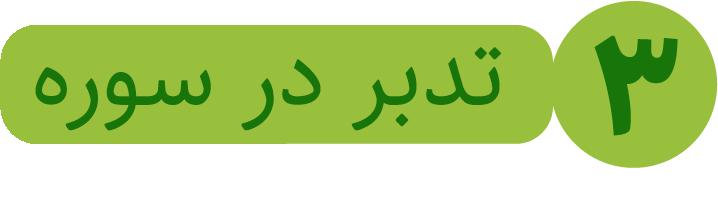 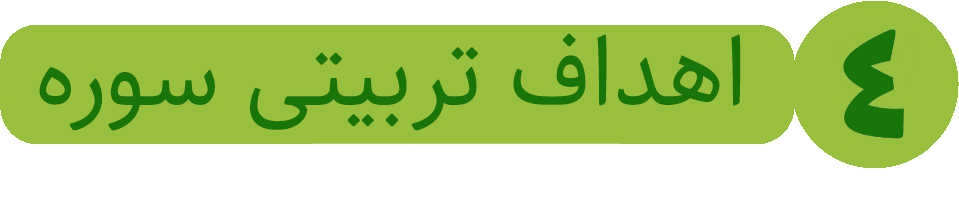 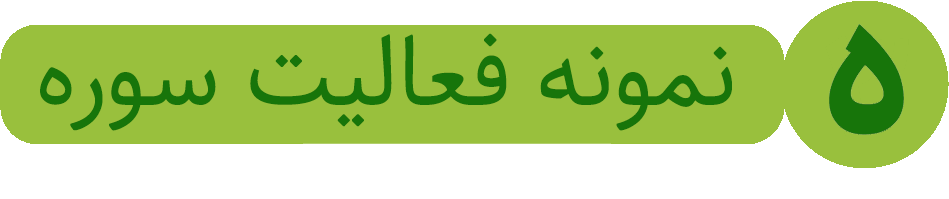 سوره مبارکه قدر
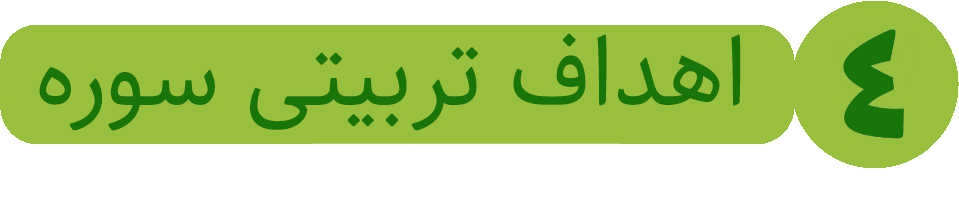 سوره‌ای برای درک ارزش زمان و قرآن
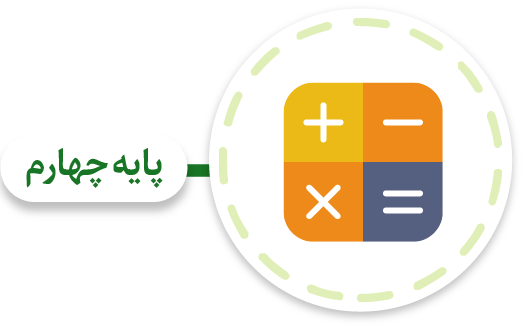 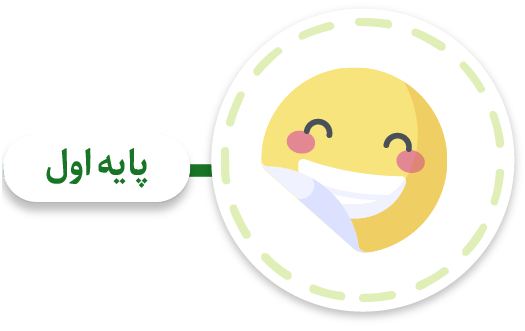 درک وجود زمان‌های خاص و اهمیت استفاده از آنها برای تحول در زندگی
قدردانی و قدرشناسی از افراد و همچنین موقعیت‌ها، زمان‌ها و مکان‌ها
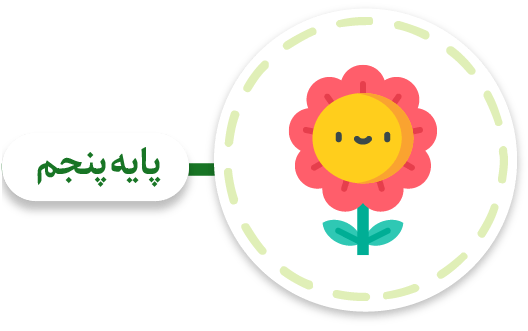 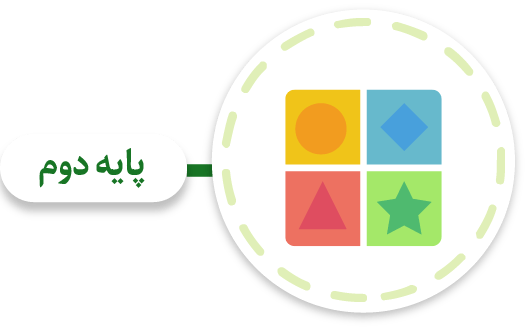 درک اهمیت و ارزش زمان با رویکرد برنامه‌ریزی
درک تمایز شب و روز و کارهای شبانه و روزانه
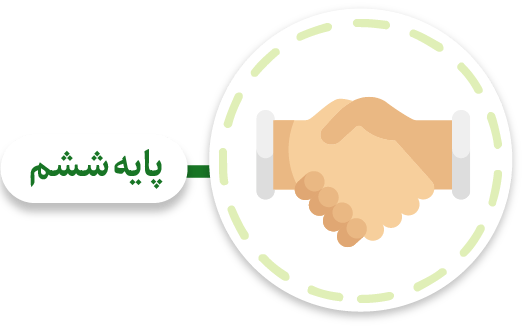 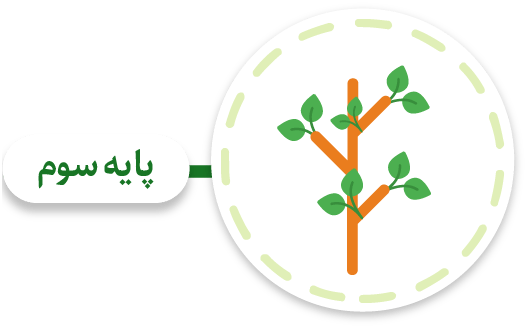 آشنایی با شب قدر و آمادگی برای بهره بردن از آن
آشنا شدن با مقام امام حیّ و ارتباط میان نزول قرآن و امام که دریافت کننده آن است
سوره مبارکه قدر
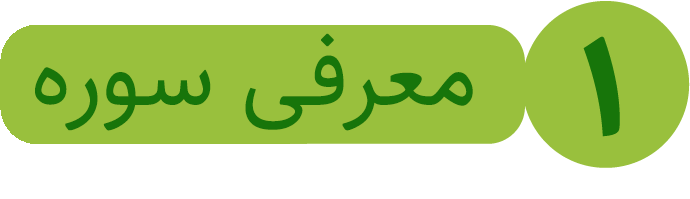 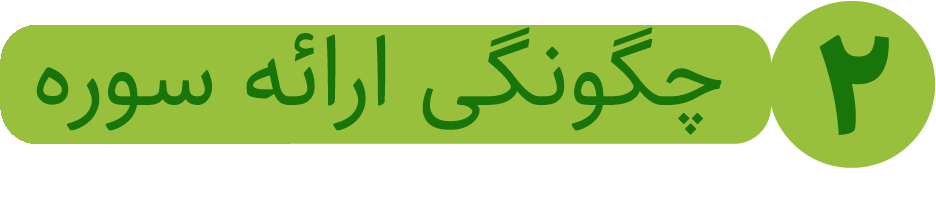 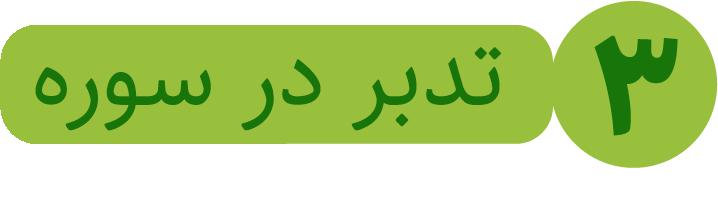 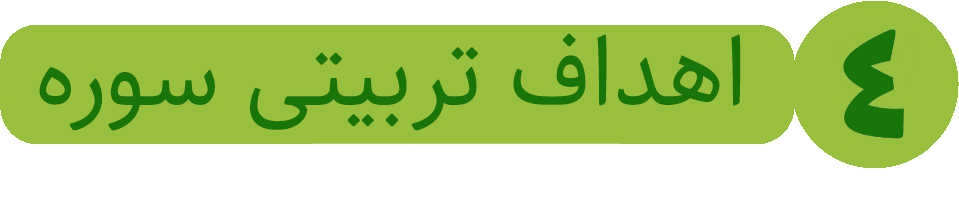 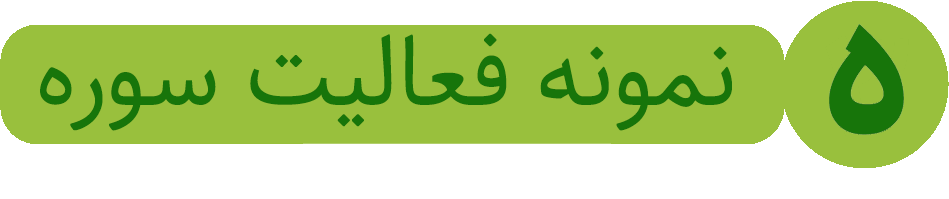 سوره مبارکه قدر
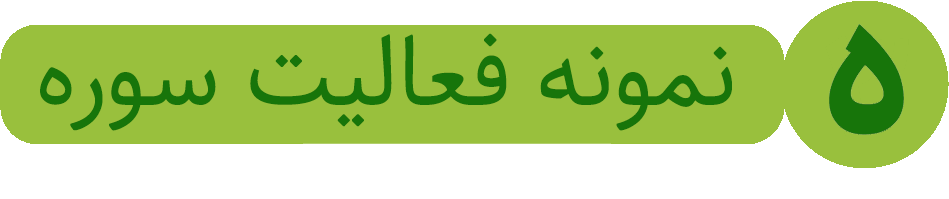 www.Fahmeghoran.ir
سوره مبارکه قدر
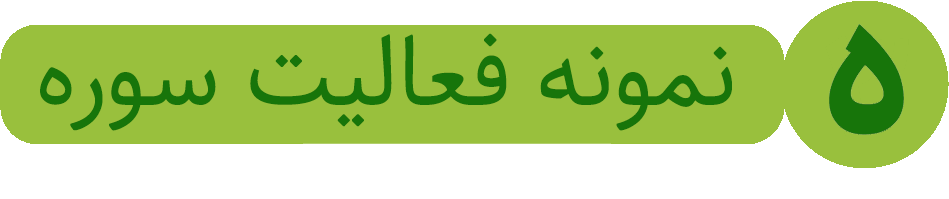 سوره‌ای برای درک ارزش زمان و قرآن
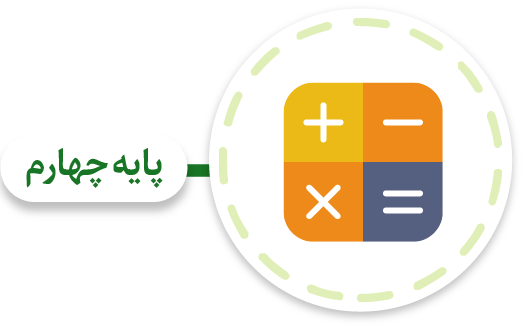 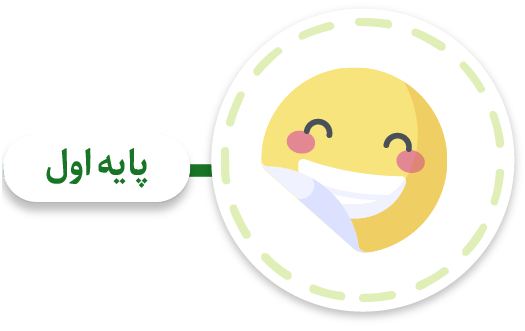 درک وجود زمان‌های خاص و اهمیت استفاده از آنها برای تحول در زندگی
قدردانی و قدرشناسی از افراد و همچنین موقعیت‌ها، زمان‌ها و مکان‌ها
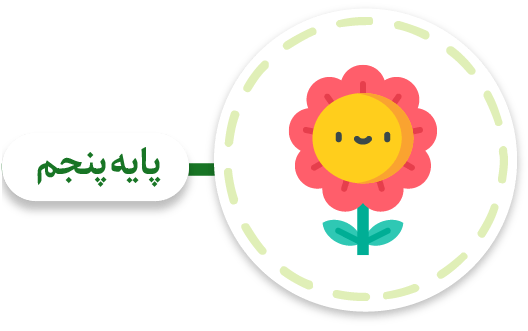 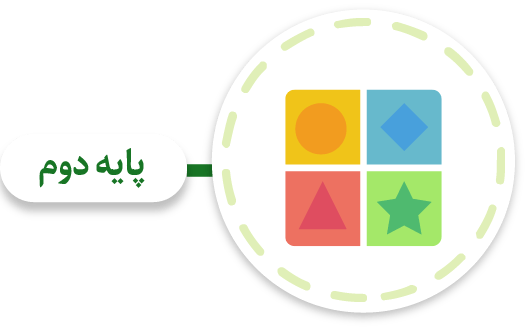 درک اهمیت و ارزش زمان با رویکرد برنامه‌ریزی
درک تمایز شب و روز و کارهای شبانه و روزانه
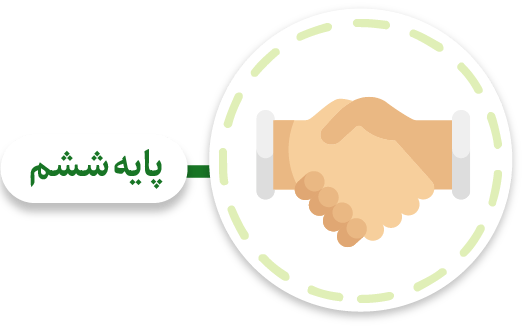 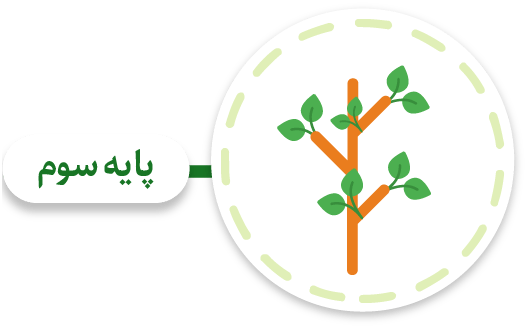 آشنایی با شب قدر و آمادگی برای بهره بردن از آن
آشنا شدن با مقام امام حیّ و ارتباط میان نزول قرآن و امام که دریافت کننده آن است